Markeringar
Stöld på den korta handen
KRAV
Lektion 7
Spill tilbake i makkers farge
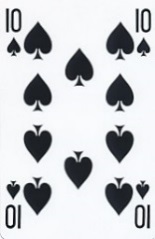 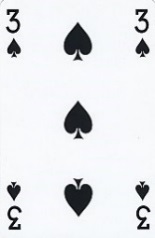 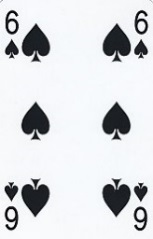 Syd spiller 3NT.
Du sitter Øst.
Vest spiller ut      4 ihht. 1-3-5.
N
V
Ö
S
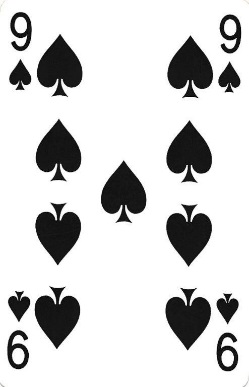 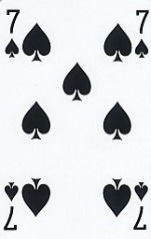 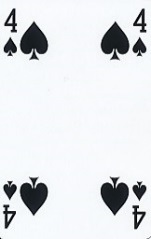 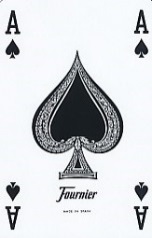 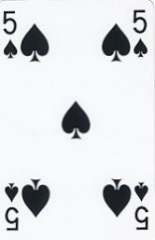 Du vinner stikket med      A.
Hvordan sitter sparen?
Makker har 5-korts!
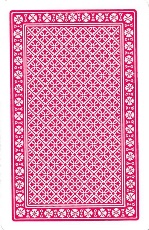 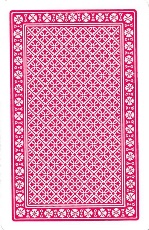 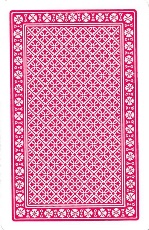 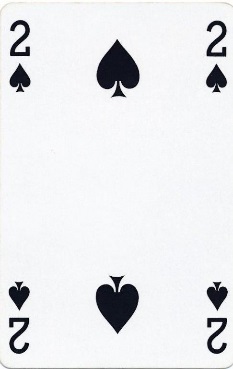 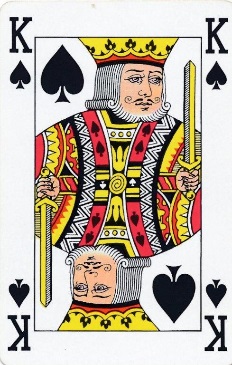 Du spiller      9 ihht. 1-3-5.
Neste gang du kommer inn skal du fortsette å spille spar, så kan Vest
ta sparstikkene sine.
Styrkekast
Syd spiller 4.
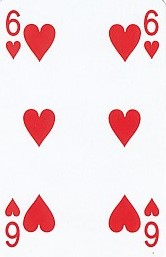 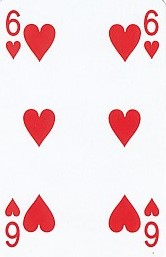 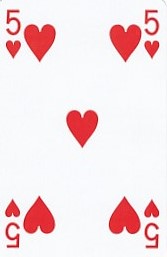 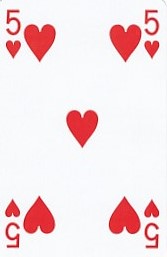 Du sitter Øst.
N
N
V
V
Ö
Ö
S
S
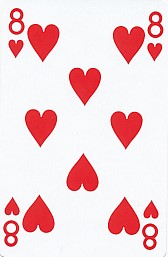 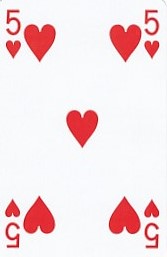 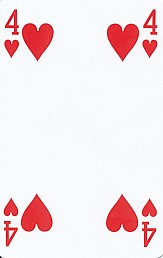 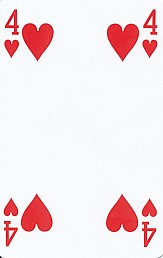 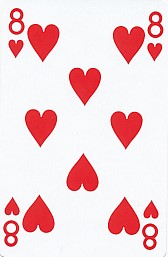 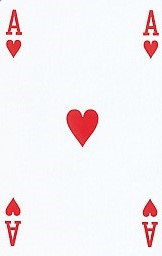 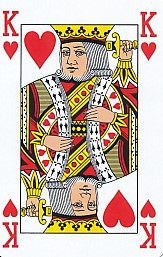 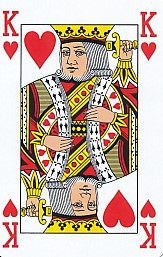 Marker positivt med      4.
Positiv markering….… lavt kort
Negativ markering….. høyt kort
Marker negativt med      8.
Styrkekast
Makker spiller ut      Q ,
som spillefører vinner.
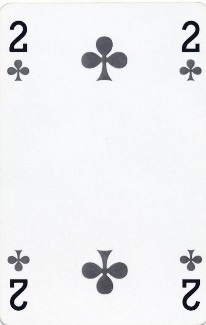 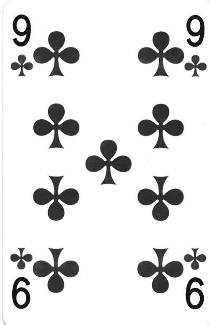 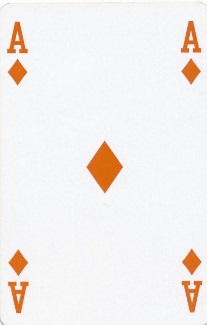 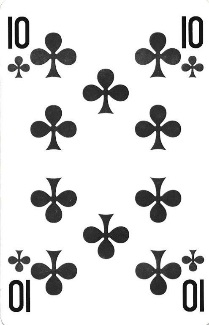 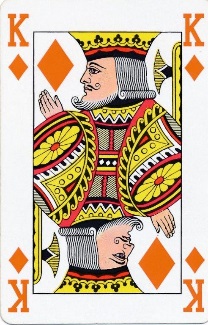 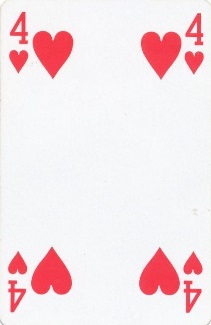 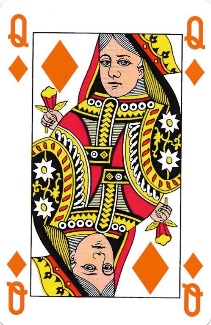 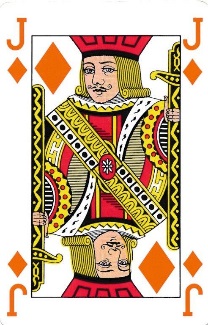 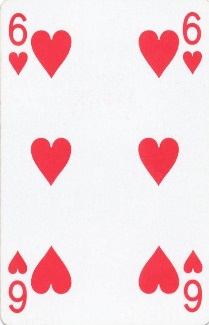 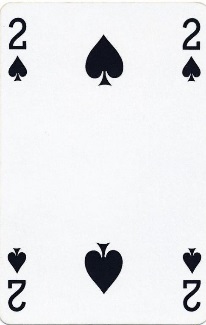 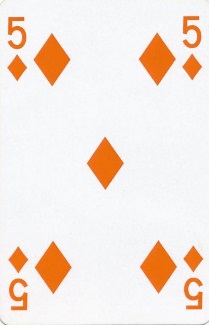 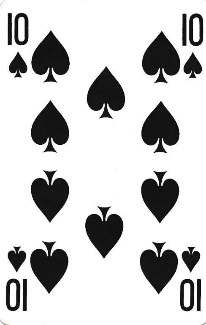 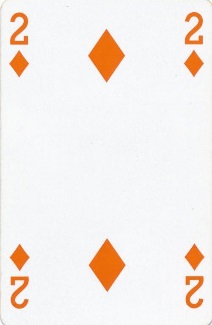 Spillefører spiller nå tre runder spar, og på tredje runden saker du       2 for å vise den fine ruterfargen din.
Du kan også markere styrke/svakhet når du saker.
Positiv markering….… lavt kort
Negativ markering….. høyt kort
Stjel på den ”korte” trumfhånden
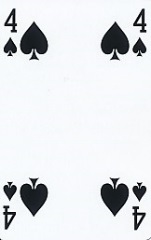 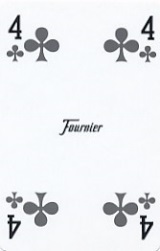 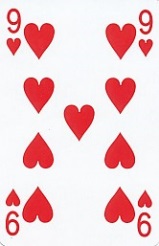 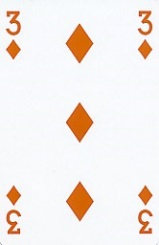 Hjerter er trumf.
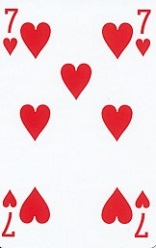 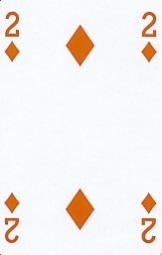 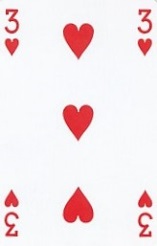 Syd skla ta de resterende stikkene.
N
V
Ö
S
Gjennom å stjele en spar i bordet før Syd tar ut trumfen, vinner Syd samtlige stikk.
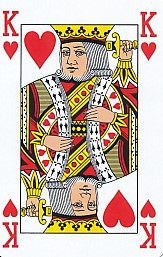 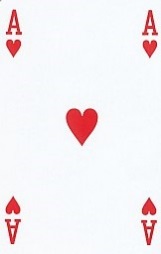 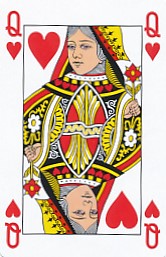 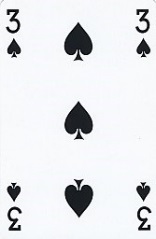 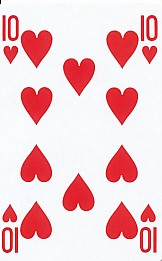 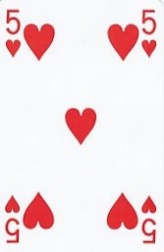 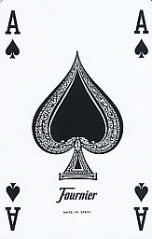 Dette kalles for å 
”Stjele på den korte trumfhånden”.
Spilleførers ABC
planlegg spilleføringen før det første stikket spilles!
Konstatere - Hvor mange stikk trenger du å vinne?
Tell – Hvor mange sikre stikk har du?
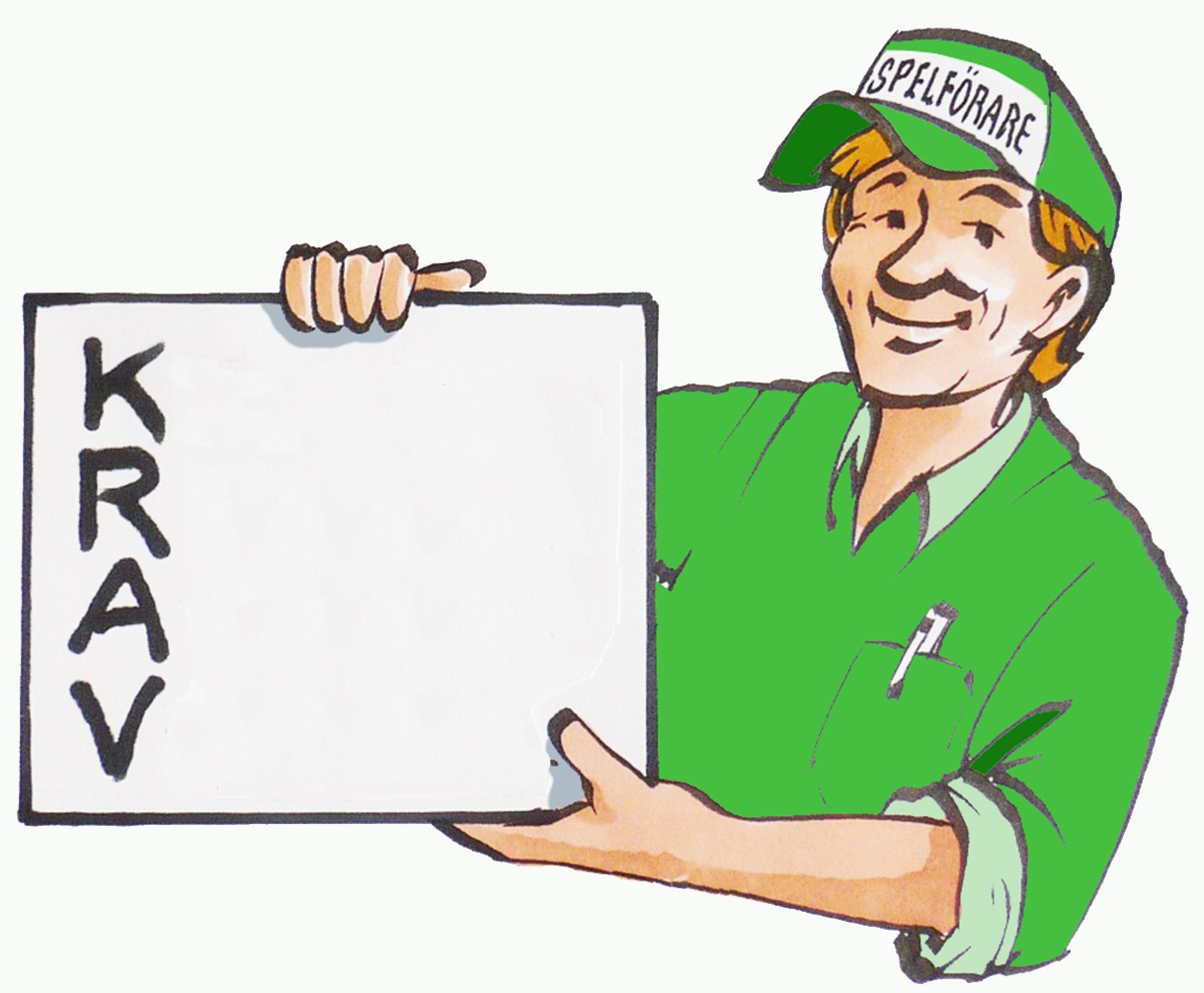 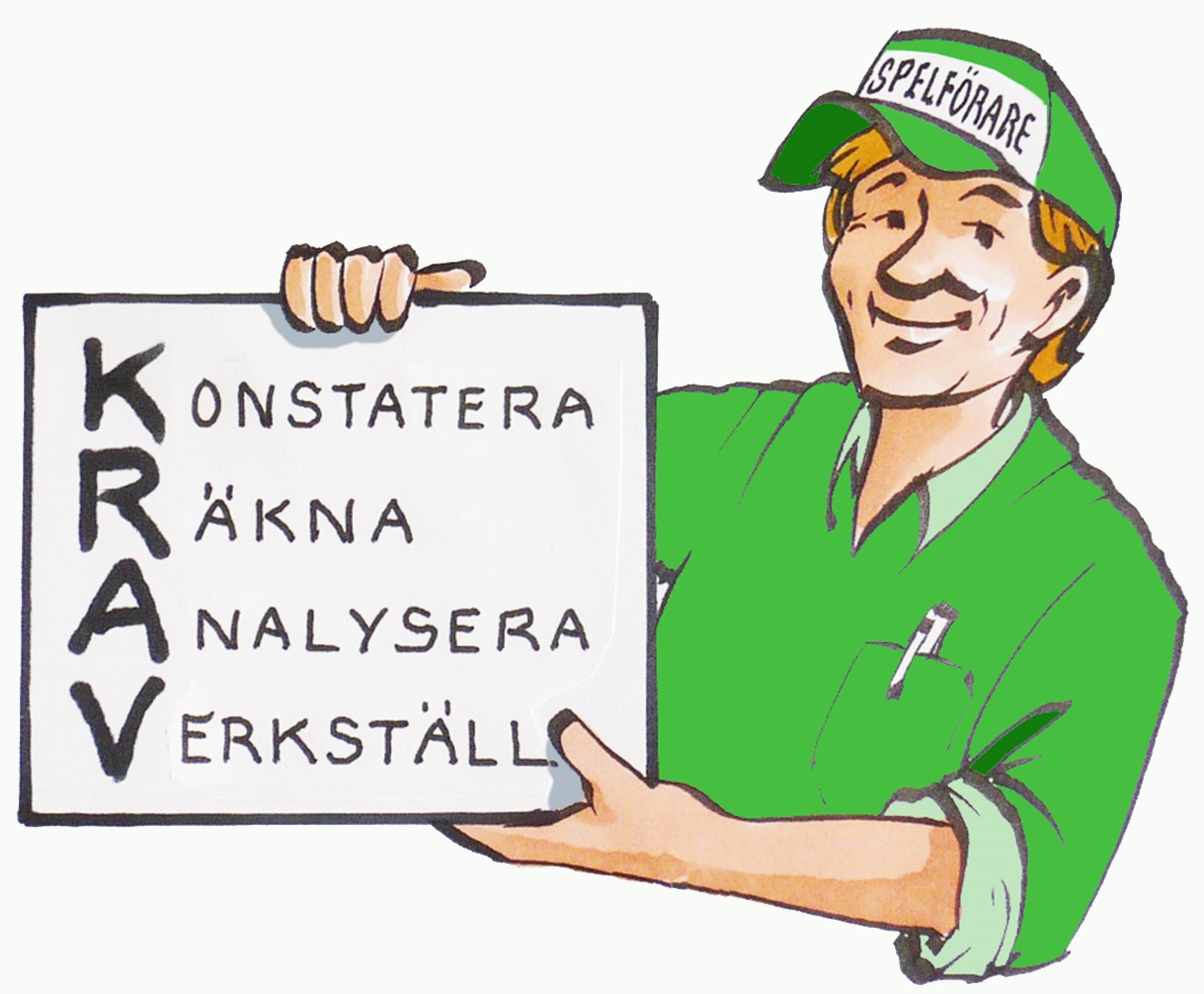 Analysere - Hvor kan du ordne de stikkene som mangler?
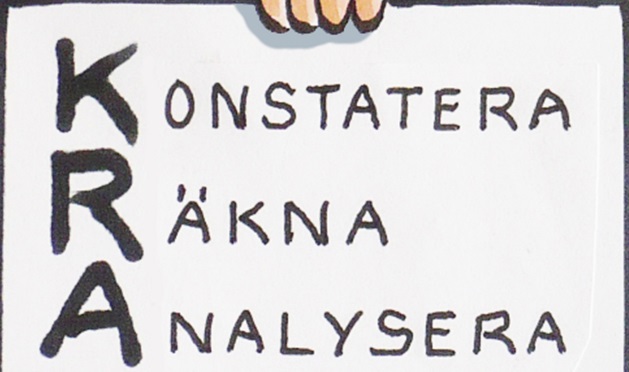 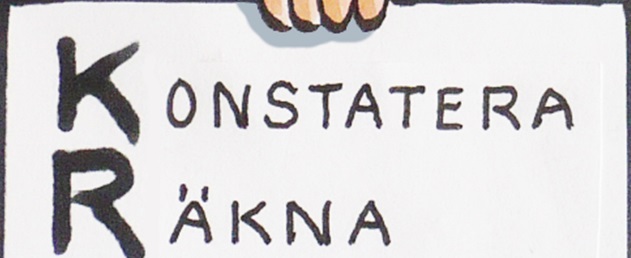 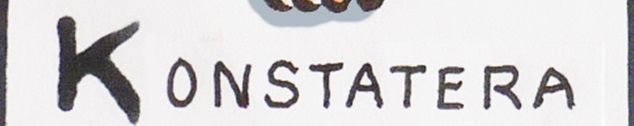 Utfør - Gjennomfør spilleplanen din